МАГАЗИН ОДЕЖДЫ
Звук [Р] 
автоматизация в предложениях
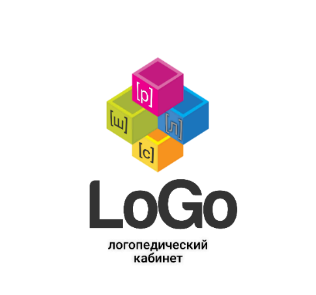 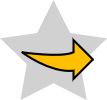 На рубашке …, на шортах …(нажимать на одежду)
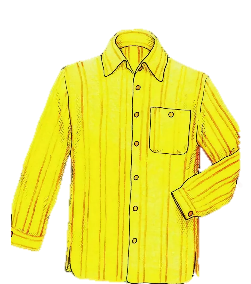 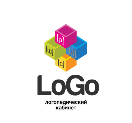 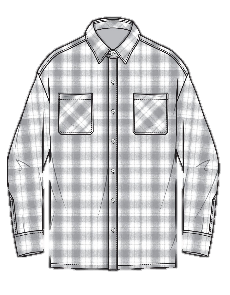 Реч.материал
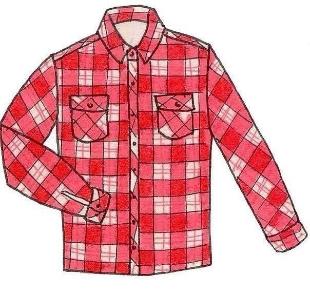 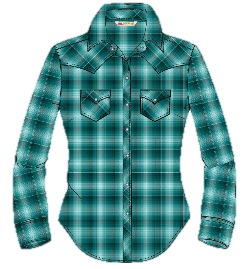 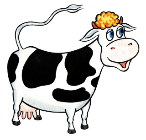 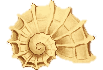 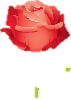 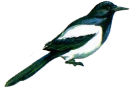 роза
ракушка
сорока
корова
корона
пирожное
носорог
рыба
мороженое
муравей
пират
черника
комар
шары
червяк
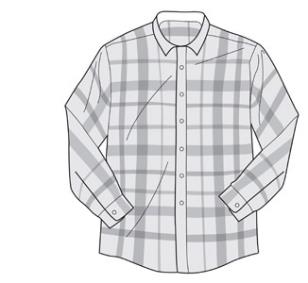 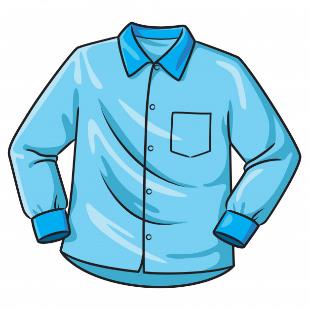 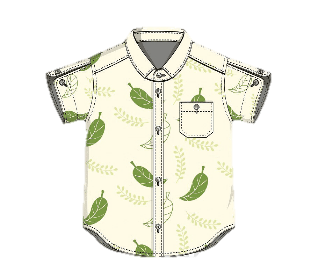 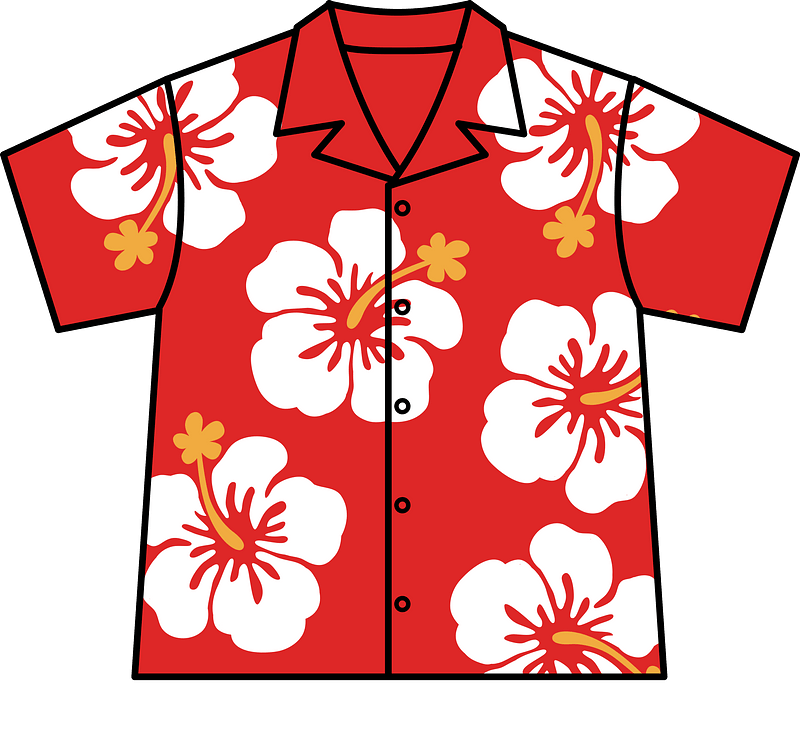 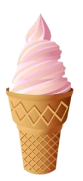 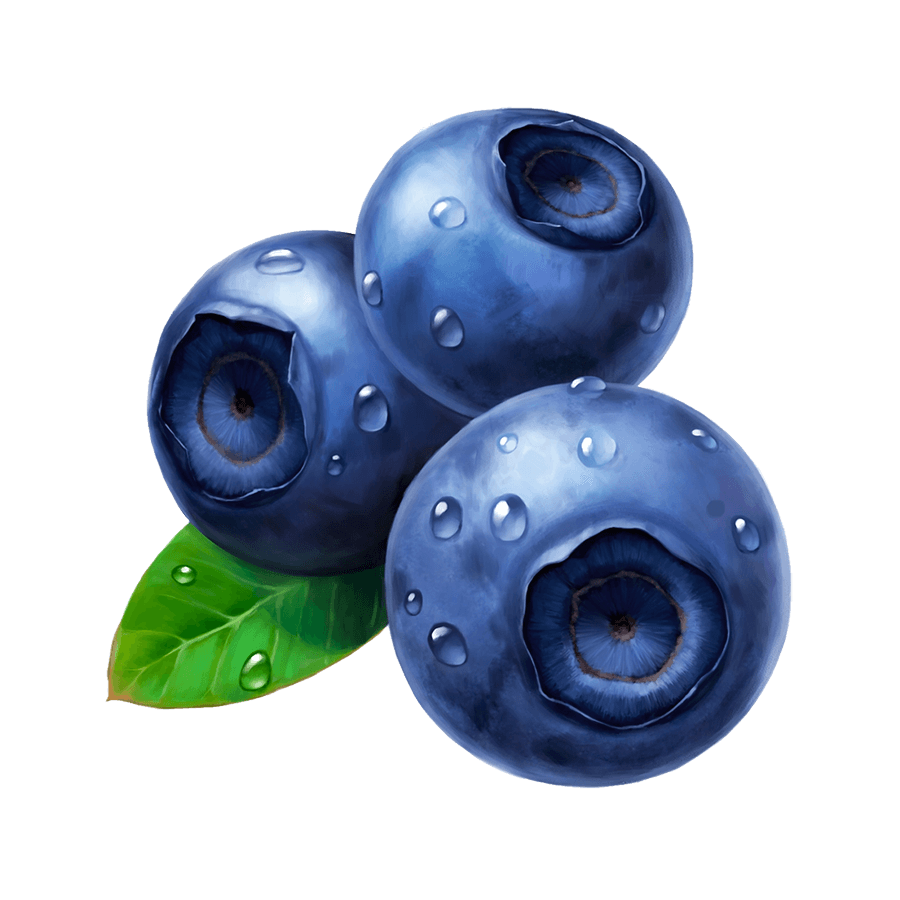 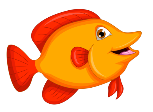 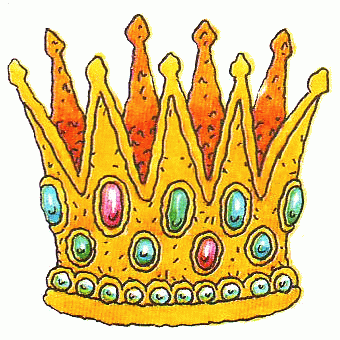 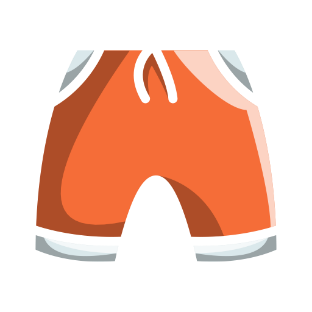 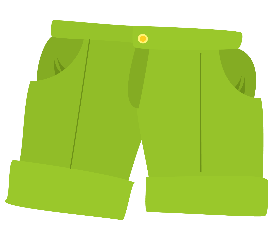 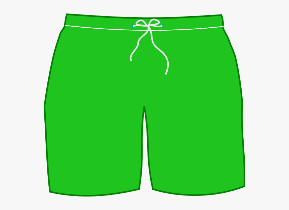 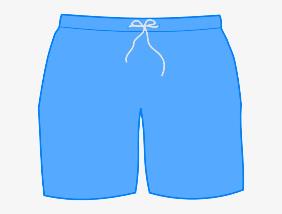 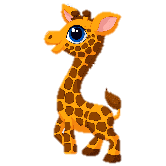 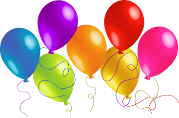 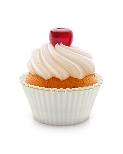 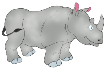 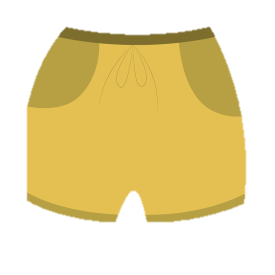 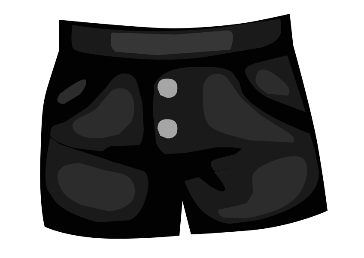 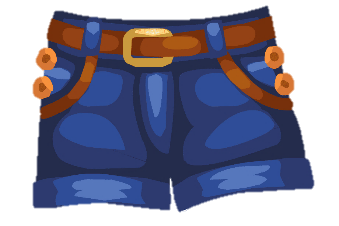 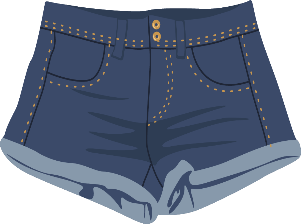 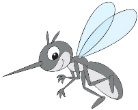 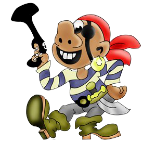 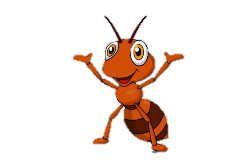 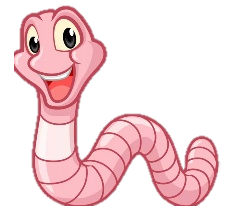 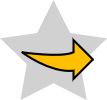